School Food Donations
by Christopher Wong
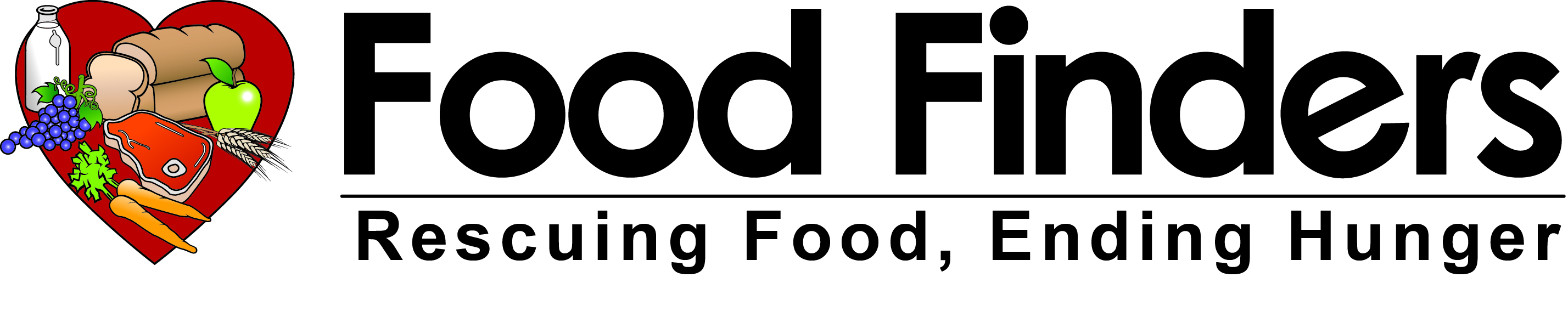 What is Food Finders?
Established in 1989
Non-profit food rescue organization
Serve Los Angeles, Orange, and San Bernardino counties
Network of over 150 volunteers
Recovered over 121 million pounds
Provided over 108 million meals
Partner Agencies
Partnering agencies include: missions, pantries, domestic violence shelters, veteran facilities, homeless shelters, sober living homes, etc.
Non-profit organizations with a food program
Agencies we work with:
Dream Center
Children’s Network International
Lutheran Social Services
St. Francis Center
Fresh Rescue Program
Recovers uneaten food from students, and cafeterias
Includes produce, milks, juices, prepared food, unopened packaged snacks
Food taken directly to one of our partnering agencies
Benefits of Donating Food
Reduction in waste and disposal expenses
Compliance with local mandates on waste
AB1826 – State mandate to recycle organic waste – April 2016
Tax write offs for charitable giving (see accountant)
Sense of community
Contributing to a worthwhile cause that helps feed those in need!
How a Fresh Rescue Program Works
Find an onsite champion
Discuss the program with the school and cafeteria to gain support and volunteers
Purchase coolers to collect food
Establish a collection location during lunchtime
Set up times and days to have food collected by a volunteer or partner agency
Current Update
Long Beach Unified 
School District

12 schools
Total collected: 13,191 lb. Sept.-Dec. 2015
Individual school rollout
Support challenge, buy in and from nutrition services
Anaheim City
School District

20+ schools
Total collected: 19,051 lb. Sept.-Dec. 2015
District wide rollout
Logistic challenge, coordinating pickups at 20+ schools, five days a week
Best Practices
Challenges:
Gaining support from nutrition services to school administration
Individual site pickups
Improvements:
Need buy in from the kitchen staff at each school
Central pickup site is ideal – ABCUSD
Purchase coolers instead of trashcans
Success Story
December 2015

LBUSD coordinated a one time pick up of surplus food before school went out for winter break
1st district wide pickup
Food Finders picked up 15 schools on Dec. 11 & 51 schools - Dec. 18
Relied upon a total of eighteen volunteers and agencies
Collected 12,000 lbs of food!